Biblical Qualifications of Church Leaders: part 1
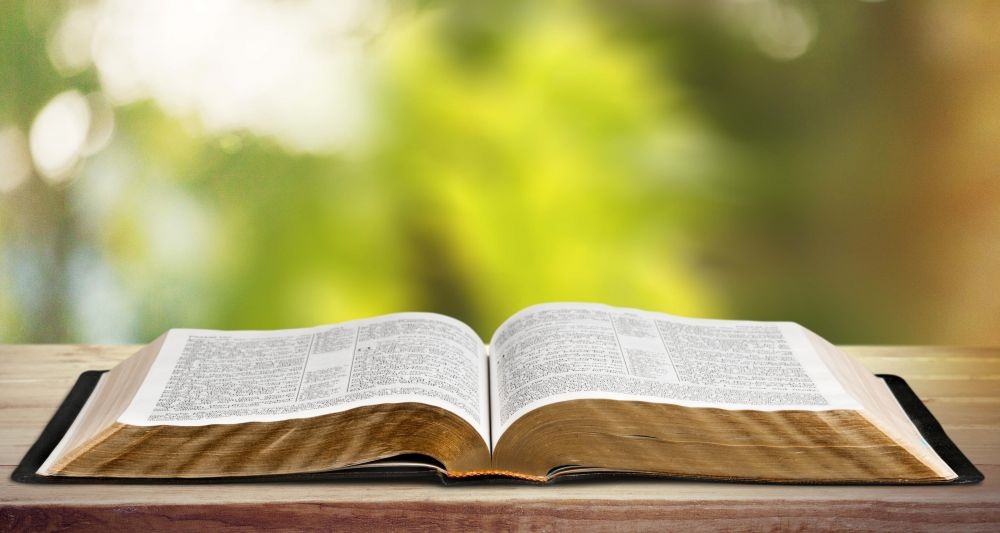 With Bishop Ronald K. Powell
Leaders Are Held to a Higher Standard
We help churches wrestle with several common core issues, but leadership development always seems to be near the top of the list. 
The pressing need for leaders really isn’t a surprise for me. It was actually Jesus who first said, 
“The harvest is great, but the workers are few. So pray to the Lord who is in charge of the harvest; ask him to send more workers into his fields.” (Matthew 9:37-38, NLT)
Who is qualified to lead in our church?
If the workers are few, it stands to reason that the leaders who mentor and coach the workers will also be few. So the first step for increasing the number of leaders in any church should certainly be to pray. 
But what are we praying for? How do we know if someone has the potential to lead in a church?
We are asking this question because we were wrestling with this key question 30 years ago.
Who is qualified to lead in our church?
Knowing this answer would help us determine who is ready to lead now. It would also help us know who had the potential to lead in the future. In those cases, we’d also have a framework for coaching these potential leaders. 
To frame up our conversation, I did some study to see what Scripture had to say on this topic. Here’s a summary of the qualifications I discovered. As you’ll notice, there are seven of them and they all begin with “C,” so it must be Biblical.
1. Is the person committed to Jesus?
1 Timothy 3:6 New International Version (NIV)
6 He must not be a recent convert, or he may become conceited and fall under the same judgment as the devil.
1. Is the person committed to Jesus?
1 Timothy 5:22 New International Version (NIV)
22 Do not be hasty in the laying on of hands, and do not share in the sins of others. Keep yourself pure.
1. Is the person committed to Jesus?
1 Samuel 13:14 New International Version (NIV)
14 But now your kingdom will not endure; the Lord has sought out a man after his own heart and appointed him ruler of his people, because you have not kept the Lord’s command.”
1. Is the person committed to Jesus?
Is the individual a fully-devoted follower of Christ?  
Do they pursue Jesus passionately?  
Are they recent converts and have they had time to prove their faith is true?
2. Does the person’s Character honor Christ?
1 Timothy 3:1-7 New International Version (NIV)
Qualifications for Overseers and Deacons
3 Here is a trustworthy saying: Whoever aspires to be an overseer desires a noble task. 2 Now the overseer is to be above reproach, faithful to his wife, temperate, self-controlled, respectable, hospitable, able to teach, 3 not given to drunkenness, not violent but gentle, not quarrelsome, not a lover of money. 4 He must manage his own family well and see that his children obey him, and he must do so in a manner worthy of full respect. 5 (If anyone does not know how to manage his own family, how can he take care of God’s church?) 6 He must not be a recent convert, or he may become conceited and fall under the same judgment as the devil. 7 He must also have a good reputation with outsiders, so that he will not fall into disgrace and into the devil’s trap.
TEMPERATE
Definition of temperate
marked by moderation: such as 
a : keeping or held within limits : not extreme or excessive : mild 
b : moderate in indulgence of appetite or desire 
c : moderate in the use of alcoholic beverages 
d : marked by an absence or avoidance of extravagance, violence, or extreme partisanship
2. Does the person’s Character honor Christ?
Titus 1:5-9 New International Version (NIV)
Appointing Elders Who Love What Is Good
5 The reason I left you in Crete was that you might put in order what was left unfinished and appoint elders in every town, as I directed you. 6 An elder must be blameless, faithful to his wife, a man whose children believe and are not open to the charge of being wild and disobedient. 7 Since an overseer manages God’s household, he must be blameless—not overbearing, not quick-tempered, not given to drunkenness, not violent, not pursuing dishonest gain. 8 Rather, he must be hospitable, one who loves what is good, who is self-controlled, upright, holy and disciplined. 9 He must hold firmly to the trustworthy message as it has been taught, so that he can encourage others by sound doctrine and refute those who oppose it.
2. Does the person’s Character honor Christ?
Does the individual have a solid character? 
For example, do they possess self-control?  Are they gentle, hospitable, upright, holy, and disciplined?
3. Does their Conduct reflect full devotion to Jesus?
1 Timothy 3:1-7 New International Version (NIV)
Qualifications for Overseers and Deacons
3 Here is a trustworthy saying: Whoever aspires to be an overseer desires a noble task. 2 Now the overseer is to be above reproach, faithful to his wife, temperate, self-controlled, respectable, hospitable, able to teach, 3 not given to drunkenness, not violent but gentle, not quarrelsome, not a lover of money. 4 He must manage his own family well and see that his children obey him, and he must do so in a manner worthy of full respect. 5 (If anyone does not know how to manage his own family, how can he take care of God’s church?) 6 He must not be a recent convert, or he may become conceited and fall under the same judgment as the devil. 7 He must also have a good reputation with outsiders, so that he will not fall into disgrace and into the devil’s trap.
3. Does their Conduct reflect full devotion to Jesus?
Titus 1:5-9 New International Version (NIV)
Appointing Elders Who Love What Is Good
5 The reason I left you in Crete was that you might put in order what was left unfinished and appoint[a] elders in every town, as I directed you. 6 An elder must be blameless, faithful to his wife, a man whose children believe[b] and are not open to the charge of being wild and disobedient. 7 Since an overseer manages God’s household, he must be blameless—not overbearing, not quick-tempered, not given to drunkenness, not violent, not pursuing dishonest gain. 8 Rather, he must be hospitable, one who loves what is good, who is self-controlled, upright, holy and disciplined. 9 He must hold firmly to the trustworthy message as it has been taught, so that he can encourage others by sound doctrine and refute those who oppose it.
3. Does their Conduct reflect full devotion to Jesus?
Are his or her actions reflective of someone who is fully-devoted to Christ?  
For example, is their marriage solid?  Are they a good parent to their children?  Are they quarrelsome and overbearing?  Do they have a quick temper?
Let’s Pray
Next week Part 2